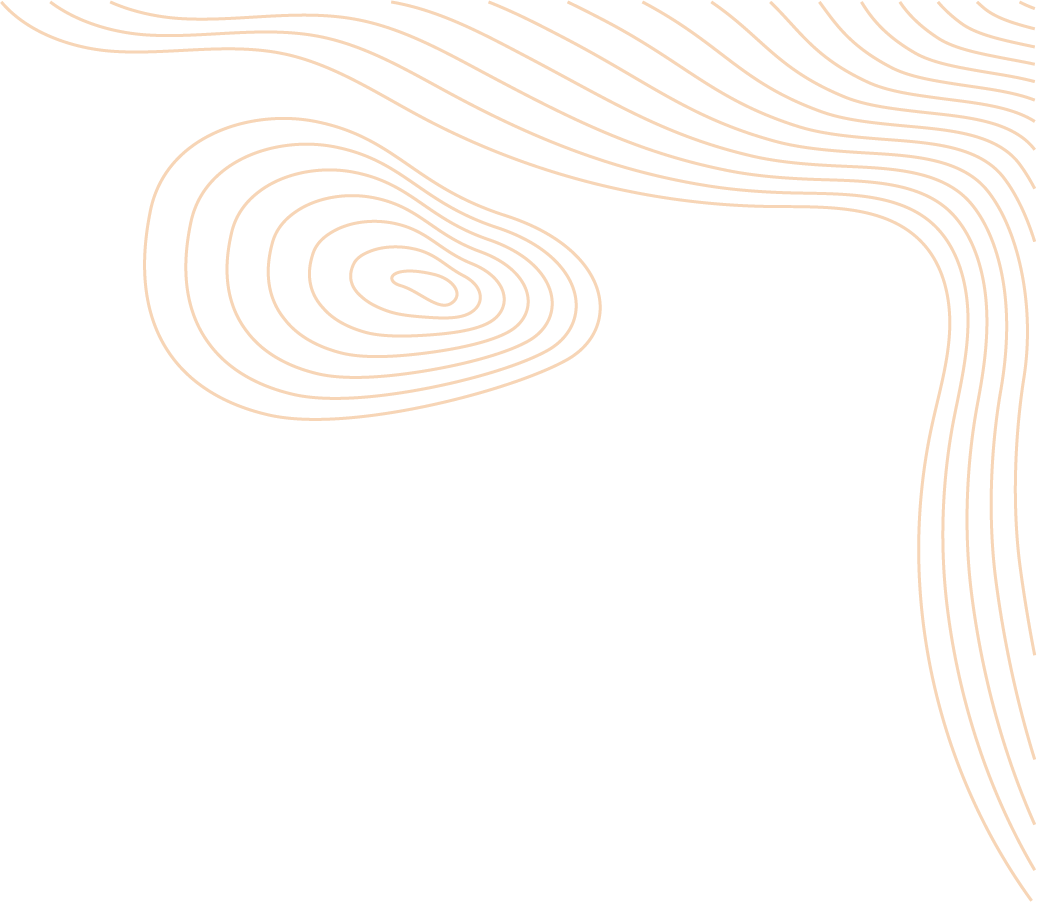 CLASS  SCHEDULE
Time
Monday
Tuesday
Wednesday
Thursday
Friday
07:30-08:30
08:30-09:30
09:30-10:30
10:30-11:30
01:00-02:00
02:00-03:00
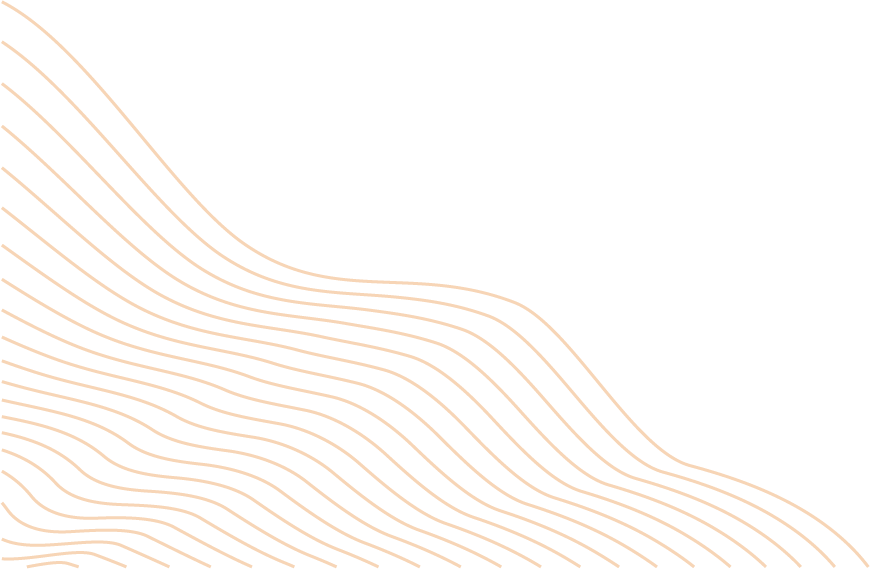 03:00-04:00
04:00-05:00
05:00-06:00